МИНИСТЕРСТВО ЗДРАВООХРАНЕНИЯ РЕСПУБЛИКИ БЕЛАРУСЬ
ВИТЕБСКИЙ ГОСУДАРСТВЕННЫЙ ОРДЕНА ДРУЖБЫ НАРОДОВ МЕДИЦИНСКИЙ УНИВЕРСИТЕТ
КАФЕДРА ОБЩЕСТВЕННОГО ЗДОРОВЬЯ И ЗДРАВООХРАНЕНИЯ
Зав. кафедрой общественного здоровья и здравоохранения, доктор мед. наук, профессор В.С. Глушанко
ПРЕЗЕНТАЦИЯ НА ТЕМУ:
«Первая помощь при травмах глаза»
Подготовила студентка
8 группы IV курса
лечебного факультет
Алексеева Анастасия Витальевна
Витебск, 2018
Травмы глаза
Глаз – очень чувствительный орган, любое повреждение которого причиняет сильнейший физический и психологический дискомфорт, ведь человек после травмирования какое-то время не может вести привычный образ жизни. Поэтому ко всем травмам органа зрения нужно относиться серьезно, даже если на первый взгляд существенных изменений не произошло. Дело в том, что одна и та же травма может (при своевременном лечении) обойтись вообще без последствий, или, в отсутствие лечения, повлечь за собой тяжелые осложнения.
  Поэтому при любом повреждении глаза необходимо сразу же обращаться за медицинской помощью!
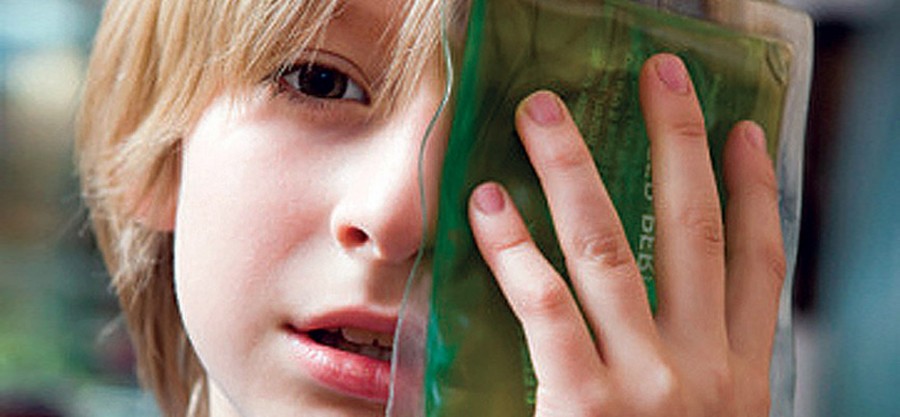 Первая помощь при травмах глаза
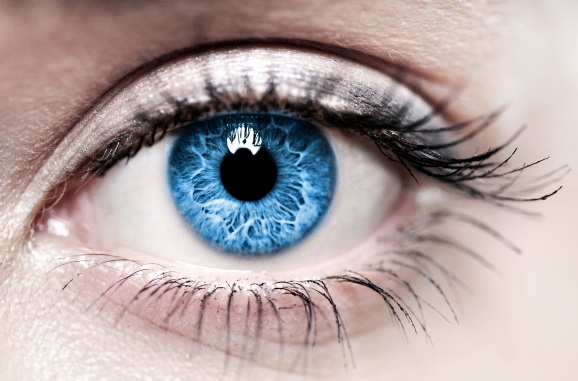 Существует множество различных видов травм глаза, однако при каждом из них существует 3 основных первых пункта помощи.
Последст-вия
Степени повреждения
Чего делать нельзя!
ПОМОЙТЕ РУКИ!
Успокойте пострадавшего
Как можно скорее доставьте пострадавшего в специализированный травмпункт
Затем следует действовать исходя из вида травмы
Ранение
Химические повреждения
Соринка в глазу
Ожоги
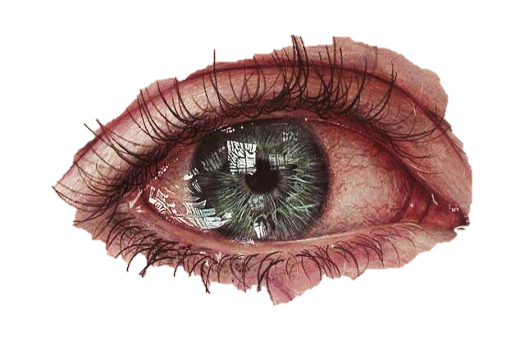 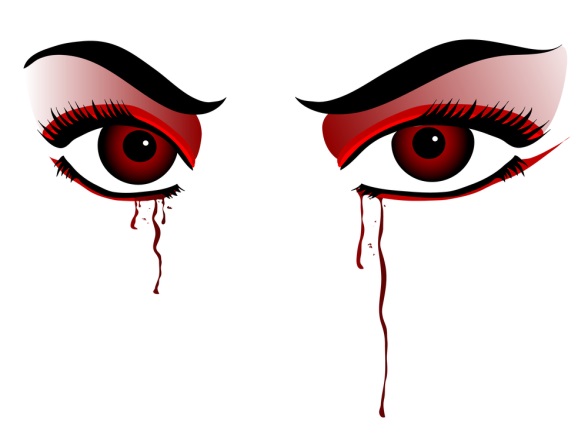 Кровотечения
Вывод
Литература
Степени повреждения глаз при травмах
Существует 4 степени повреждения глаз при травмах
На главную
Первая помощь при ранении глаза
Раны век
Инородное тело торчит в глазу
В обоих случаях понадобится повязка, но лучше использовать на оба глаза (бинокулярную)!
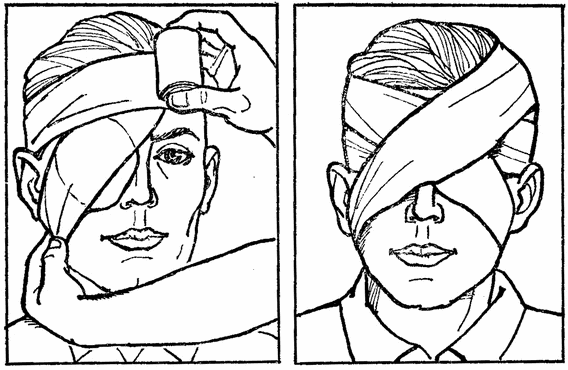 Одновременные движения глазных яблок предрасполагают к смещению внутриглазной части инородного тела и дополнительным повреждениям!
На главную
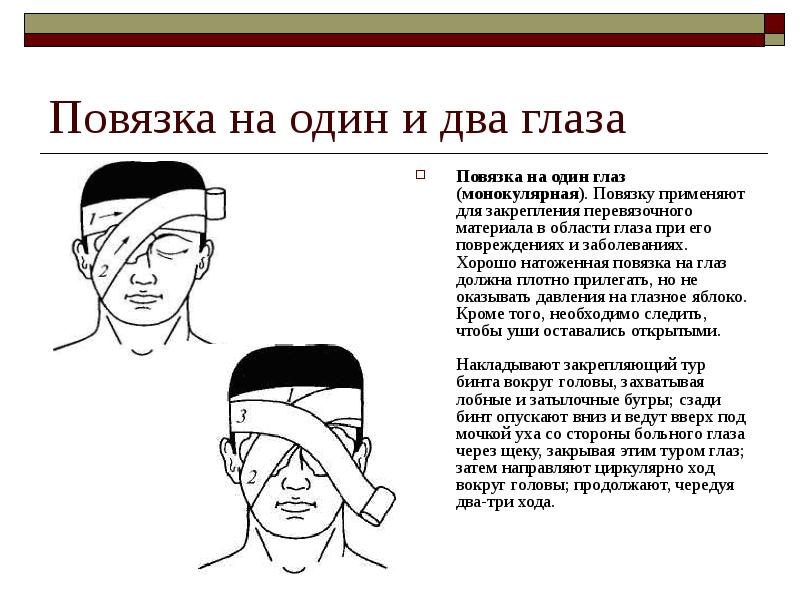 Назад
Первая помощь при ранах век
Осторожно очистите область повреждения от загрязнений водой или антисептическими растворами;
Можно приложить холод (БЕЗ давления на глаз), закрыть рану чистой повязкой;
Если кровотечение достаточно сильное, можно сделать повязку из ваты и марли или под повязку на рану положить гемостатическую губку;
Обратитесь в специализированный травмпункт;
Назад
На главную
Первая помощь при инородном теле, торчащем из глаза
Если инородное тело большое, для профилактики его смещения можно над глазом создать и зафиксировать защитный каркас (например, с помощью одноразового бумажного стаканчика);
Закройте салфеткой парный глаз, поскольку одновременные движения глазных яблок предрасполагают к смещению внутриглазной части инородного тела и дополнительным повреждениям;
Закапайте антибактериальные капли (например, Альбуцид 20%, Левомицетин 0,25% или Витабакт 0,05%);
Немедленно обратитесь в специализированный травмпункт;
Назад
На главную
Первая помощь при наличии соринки в    глазу
При активном моргании и слезотечении попавшие в глаз маленькие соринки, как правило, выходят самостоятельно. Если этого не произошло, то:
Внимательно осмотрите глаз при хорошем освещении, оттяните нижнее веко – часто соринки расположены именно там;
Если вы обнаружили соринку, то попробуйте вымыть ее водой, в направлении от носа к краю глаза (ни в коем случае не пытайтесь удалить платком, ватой или – тем более! – пинцетом, не трогайте глаз!);
Независимо от результата, закапайте в глаз антибактериальные капли (например, Альбуцид 20%, Левомицетин 0,25% или Витабакт 0,05%);
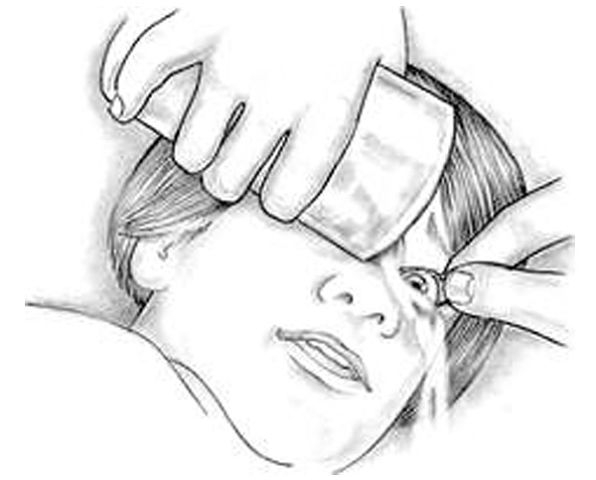 Царапающие ощущения в глазу останутся и после удаления соринки; они пройдут самостоятельно в течение нескольких дней. Если удалить соринку не удалось, обратитесь в специализированный травмпункт!
На главную
Первая помощь при химическом повреждении
Сразу же промойте глаз и веки большим количеством проточной воды;
Лучше всего усадить пострадавшего около раковины, запрокинуть голову назад или на сторону травмированного глаза. Обязательно открыть веки и промывать проточной водой в направлении от носа к краю глаза не менее 20-30 минут;
Если раствор попал в оба глаза, то промойте оба глаза одновременно. Если же раствор попал на все лицо другие части тела, то, помимо промывания глаз, пострадавшему необходимо принять душ;
После промывания немедленно обратитесь в специализированный травмпункт!
Извести
При попадании в глаза
Суперклея
Чего делать категорически НЕЛЬЗЯ!
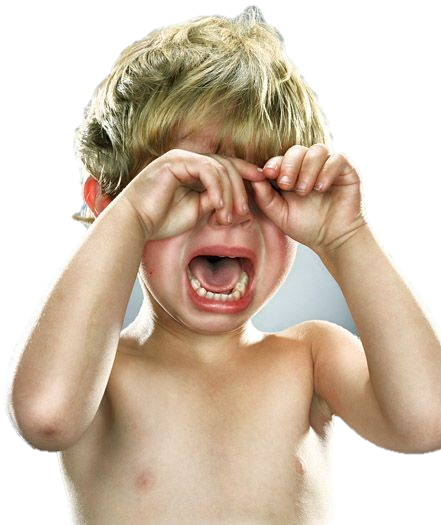 НЕЛЬЗЯ тереть и давить на травмированный глаз;
НЕЛЬЗЯ трогать и пытаться удалять инородное тело, торчащее из глаза;
НЕЛЬЗЯ промывать глаз, если есть вероятность проникающего ранения. Исключение: при одновременном попадании в глаз химических растворов;
НЕЛЬЗЯ пытаться нейтрализовать действие одного вещества другим (например, при ожоге раствором кислоты промывать раствором щелочи);
НЕЛЬЗЯ в качестве повязки использовать вату (при проникающих ранениях ее маленькие ворсинки могут попасть внутрь глаза). Исключение: раны век с активным кровотечением;
На главную
Первая помощь при попадании в глаза извести
ВАЖНО! При попадании в глаз порошка негашеной извести КАТЕГОРИЧЕСКИ НЕЛЬЗЯ промывать глаза до полного удаления кристаллов с поверхности век и глазного яблока (при взаимодействии с водой известь начинает выраба­тывать тепло и ожог может только усилиться).
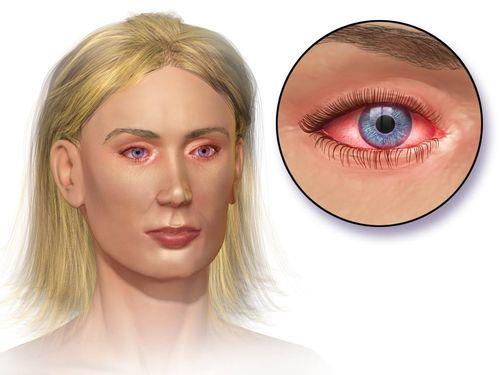 В этом случае постарайтесь полностью удалить кристаллы сухой чистой салфеткой, а затем тщательно промойте поврежденные ткани проточной водой и обратитесь в специализированный травмпункт!
Назад
На главную
Первая помощь при попадании в глаза суперклея
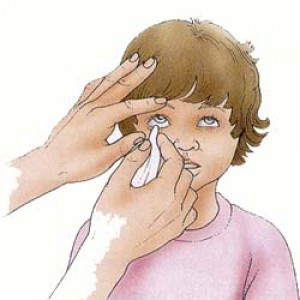 Попробуйте удалить клей с кожи век. Для облегчения этого можно нанести антибактериальную мазь (например, тетрациклиновую 1%);
Попробуйте открыть глаз (иногда для этого приходится даже срезать ресницы);
Закапайте антибактериальные капли (например, Альбуцид 20%, Левомицетин 0,25% или Витабакт 0,05%);
Немедленно обратитесь в специализированный травмпункт!
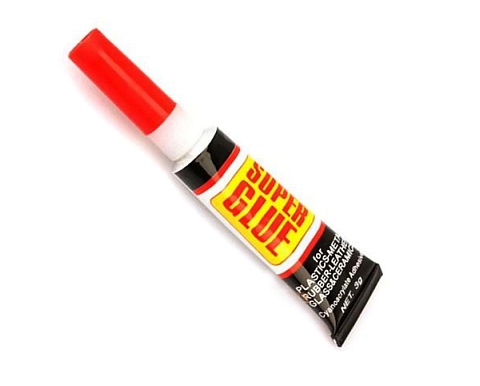 Назад
На главную
Первая помощь при ожогах
Пламенем
Ультрафиолетовыми лучами
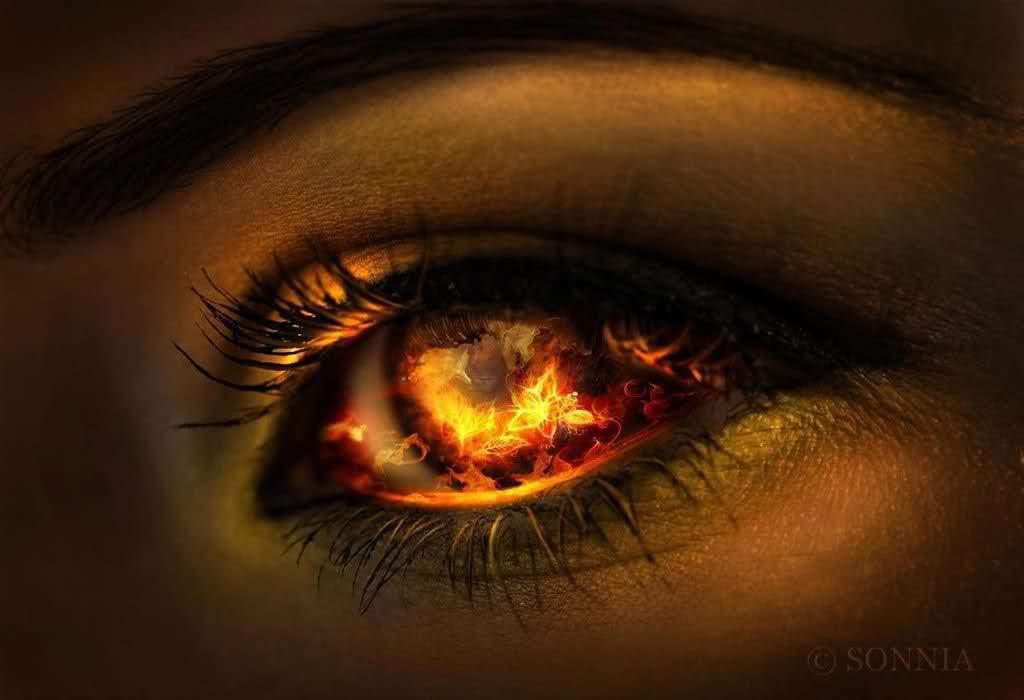 На главную
Первая помощь при ожогах пламенем
Удалите с кожи век загрязнения, протрите кожу век спиртом (следите за тем, чтобы спирт не попал в глаз!);
Положите сухой холод на глаза (например, лед в пакете, завернутый в чистую салфетку), но НЕ ДАВИТЕ на глаз!
Нанесите на кожу век и за веко антибактериальную мазь (например, тетрациклиновую 1%);
Обратитесь в специализированный травмпункт!
Назад
На главную
Первая помощь при ожогах УФ-лучами (в солярии, при длительной работе рядом с кварцевой лампой, сварочными работами).
Затемните помещение, поскольку у пострадавшего, как правило, развивается сильная светобоязнь;
Заложите за веко антибактериальную мазь (например, тетрациклиновую 1%);
Положите сухой холод на глаза (например, лед в пакете, завернутый в чистую салфетку);
Дайте обезболивающий препарат (например, Пенталгин, Солпадеин, Нурофен);
Обязательно обратитесь в специализированный травмпункт!
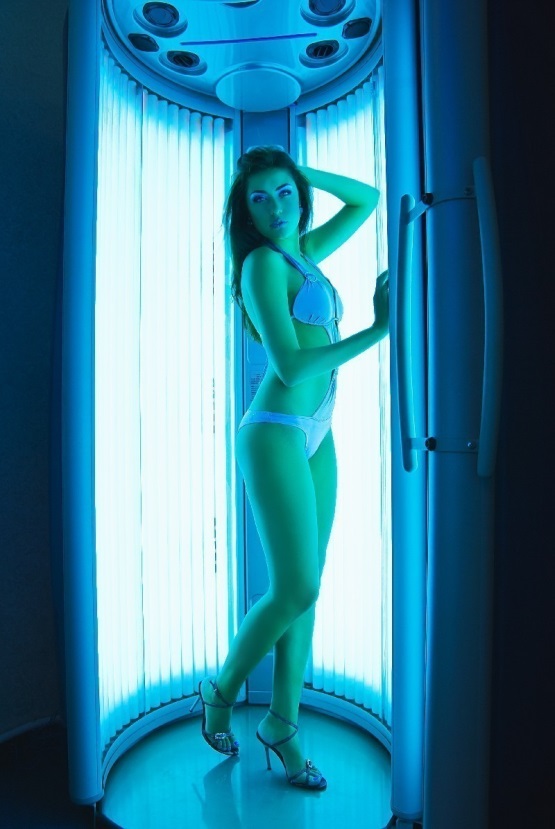 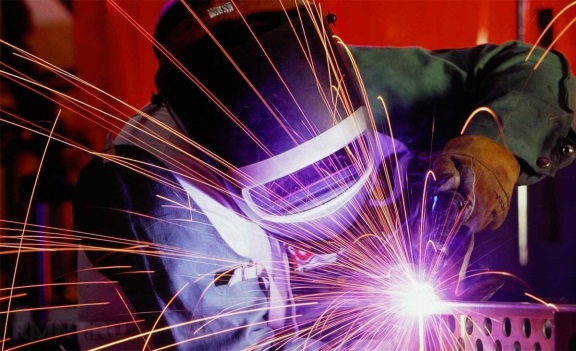 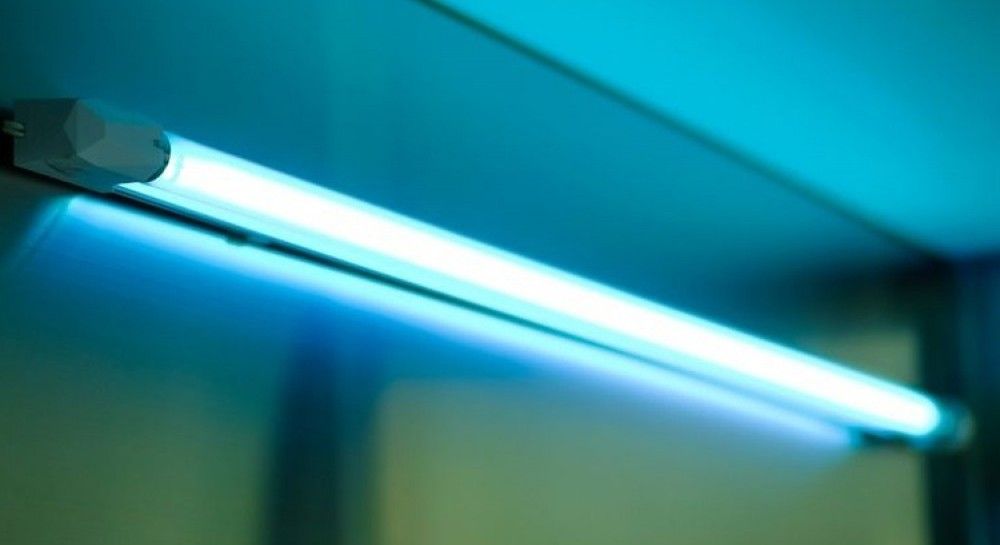 Назад
На главную
Первая помощь при кровотечениях
Как правило, связано с тяжелой контузией или    проникающими ранениями глаз.
Закапайте в глаз антибактериальные капли (например, Альбуцид 20%, Левомицетин 0,25% или Витабакт 0,05%);
Закройте глаз чистой (лучше – стерильной) повязкой. НЕ ДАВИТЕ НА ГЛАЗ!
Немедленно обратитесь в специализированный травмпункт!
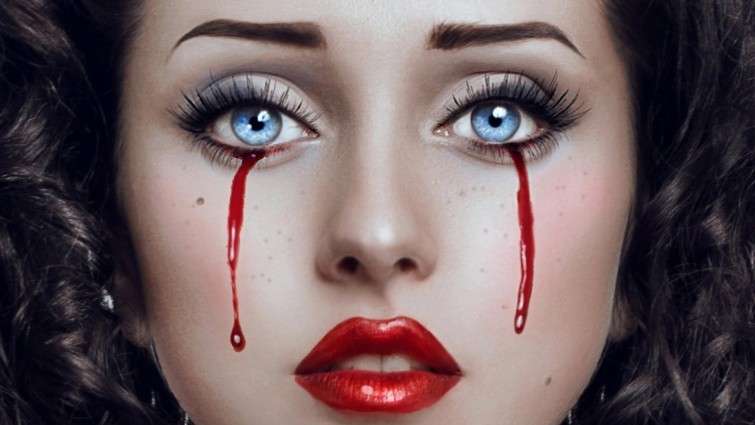 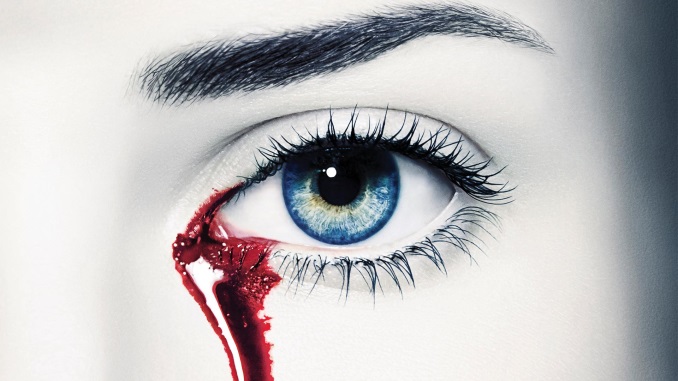 На главную
Последствия
Последствия травмы глаза напрямую зависят от ее характера и своевременного оказания первой помощи.
 При некачественной обработке и неадекватной терапии возможно развитие ряда осложнений:
Сепсис, спровоцированный попаданием в кровь возбудителей инфекции и отравление всего организма токсичными продуктами их жизнедеятельности;
Потеря глаза;
Снижение зрения;
Абсцесс головного мозга — скоплением гноя в полости черепа;
Панофтальмит – обширное воспаление, носящее гнойный характер, провоцирующее расплавление всех оболочек, структур глазного яблока;
Далее
Последствия
Симпатическое воспаление. Оно характеризуется тем, что начинает страдать здоровый глаз. Это такая реакция на травму. Самое частое осложнение – это фиброзно-пластический иридоциклит. От него страдает глаз, не получивший травму;
Эндофтальмит – скопление гнойной массы в зоне стекловидного тела глаза и воспаление его внутренних структур;
Образование рубца;
Деформация мягких тканей лица; 
Заворот, выворот и птоз век;
Нарушение в работе слезного аппарата;
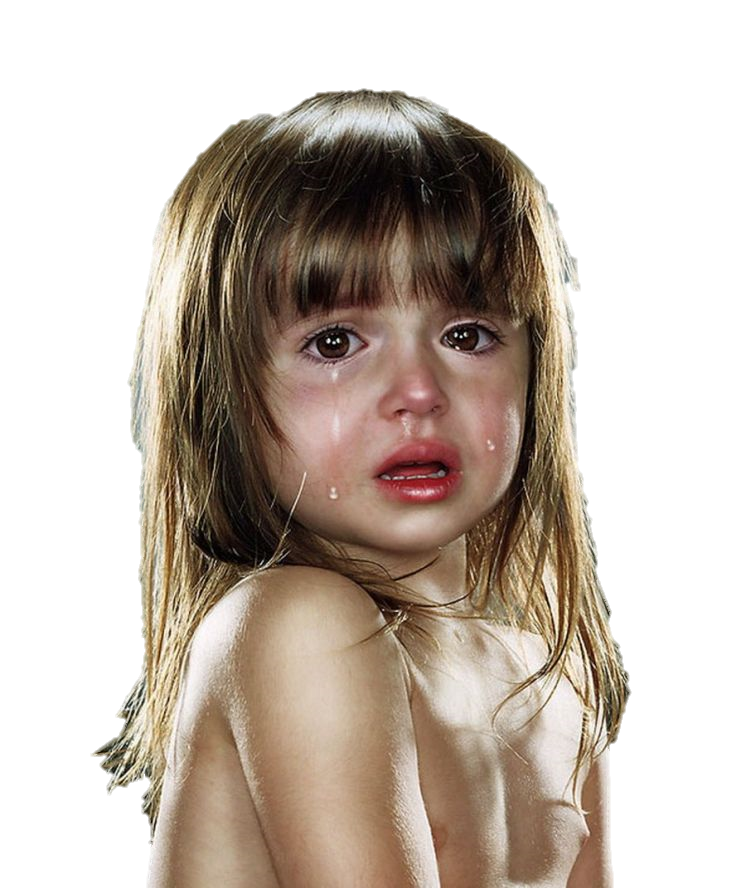 На главную
Вывод
Глаза – это хрупкий, но крайне важный инструмент в жизни каждого человека. За органами зрения следует следить всю свою жизнь. 
  Поэтому очень важно при любых травмах в ближайшее время обратиться к специалисту. Ведь без глаз мне не сможем видеть этот прекрасный мир, близких и родных людей и все, что нам так дорого и что мы так любим!
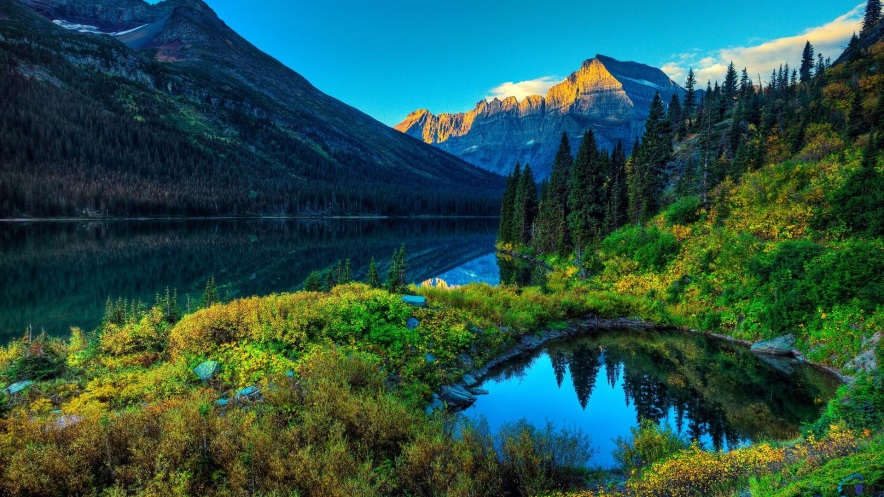 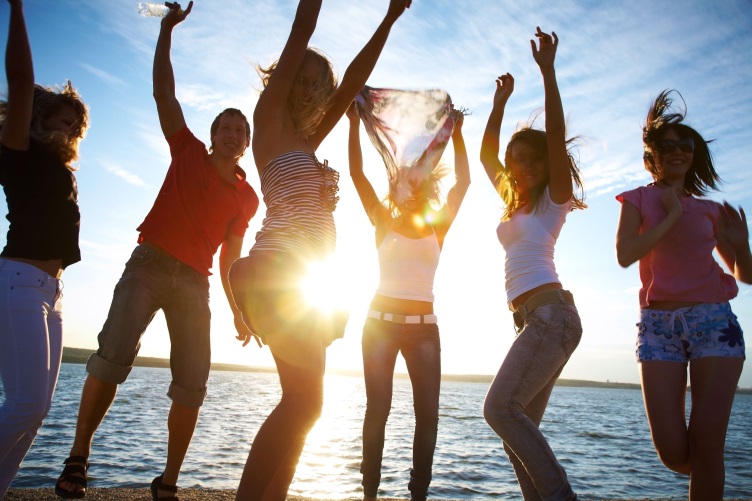 СПАСИБО ЗА ВНИМАНИЕ!
На главную
Литература
Сайт «Все о зрении» [https://www.vseozrenii.ru/travma-glaza/pervaya-pomoshch-pri-travme-glaza/] – Режим доступа: https://www.vseozrenii.ru. – Дата доступа: 22.02.2018
Сайт «PoTravmam» [https://potravmam.ru/travmy/travma-glaz.html#i-9] – Режим доступа: https://potravmam.ru. – Дата доступа: 22.02.2018
Сайт «ProPomosch» [https://propomosch.ru/travmy/pomosch-pri-travme-glaza] – Режим доступа: https://propomosch.ru. – Дата доступа: 22.02.2018